عقد الإيجار
تعريف عقد الإيجار
أهمية عقد الإيجار
خصائص عقد الإيجار
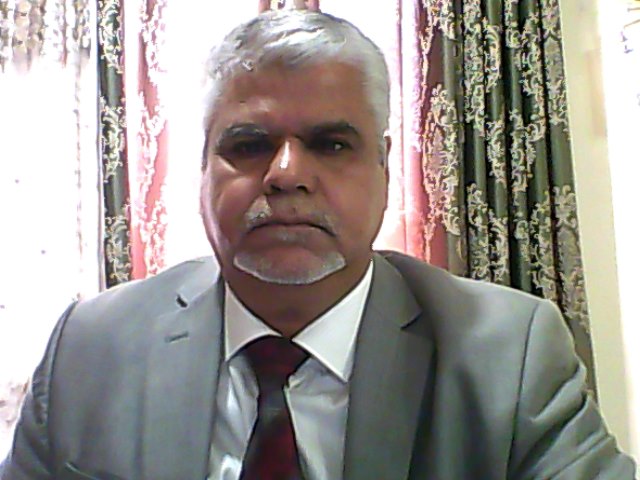 تعريف عقد الإيجار
الإيجار تمليك منفعة معلومة بعوض معلوم لمدة معلومة وبه يلتزم المؤجر أن يمكن المستأجر من الانتفاع بالمأجور.المادة (722) 

أهمية عقد الإيجار
من الناحية الاجتماعية
من الناحية الاقتصادية
من الناحية القانونية
خصائص عقد الإيجار
أهم خصائص عقد الإيجار هي انه :
عقد رضائي
عقد من عقود المدة
عقد من العقود المستمرة
عقد يرد على المنفعة
عقد ملزم للجانبين
عقد معاوضة